Introduction to Computer Graphics with WebGL
Ed Angel
Professor Emeritus of Computer Science
Founding Director, Arts, Research, Technology and Science Laboratory
University of New Mexico
1
Angel and Shreiner: Interactive Computer Graphics 7E © Addison-Wesley 2015
Graphical Objects and Scene Graphs 1
Ed Angel
Professor Emeritus of Computer Science
University of New Mexico
2
Angel and Shreiner: Interactive Computer Graphics 7E © Addison-Wesley 2015
Objectives
Introduce graphical objects
Generalize the notion of objects to include lights, cameras, attributes
Introduce scene graphs
3
Angel and Shreiner: Interactive Computer Graphics 7E © Addison-Wesley 2015
Limitations of Immediate Mode Graphics
When we define a geometric object in an application, upon execution of the code the object is passed through the pipeline 
It then disappeared from the graphical system
To redraw the object, either changed or the same, we had to reexecute the code
Display lists provided only a partial solution to this problem
4
Angel and Shreiner: Interactive Computer Graphics 7E © Addison-Wesley 2015
Retained Mode Graphics
Display lists were server side
GPUs allowed data to be stored on GPU
Essentially all immediate mode functions have been deprecated
Nevertheless, OpenGL is a low level API
5
Angel and Shreiner: Interactive Computer Graphics 7E © Addison-Wesley 2015
OpenGL and Objects
OpenGL lacks an object orientation
Consider, for example, a green sphere
We can model the sphere with polygons
Its color is determined by the OpenGL state and is not a property of the object
Loose linkage with vertex attributes
Defies our notion of a physical object
We can try to build better objects in code using object-oriented languages/techniques
6
Angel and Shreiner: Interactive Computer Graphics 7E © Addison-Wesley 2015
Imperative Programming Model
Example: rotate a cube




The rotation function must know how the cube is represented
Vertex list
Edge list
cube data
Rotate
Application
results
7
Angel and Shreiner: Interactive Computer Graphics 7E © Addison-Wesley 2015
Object-Oriented Programming Model
In this model, the representation is stored with the object 




The application sends a message to the object
The object contains functions (methods) which allow it to transform itself
Application
Cube Object
message
8
Angel and Shreiner: Interactive Computer Graphics 7E © Addison-Wesley 2015
C/C++/Java/JS
Can try to use C structs to build objects 
C++/Java/JS provide better support
Use class construct
With C++ we can hide implementation using public, private, and protected members i
JS provides multiple methods for object
9
Angel and Shreiner: Interactive Computer Graphics 7E © Addison-Wesley 2015
Cube Object
Suppose that we want to create a simple cube object that we can scale, orient, position and set its color directly through code such as
var mycube = new Cube();
mycube.color[0]=1.0;
mycube.color[1]= mycube.color[2]=0.0;
mycube.matrix[0][0]=………
10
Angel and Shreiner: Interactive Computer Graphics 7E © Addison-Wesley 2015
Cube Object Functions
We would also like to have functions that act on the cube such as 
mycube.translate(1.0, 0.0,0.0);
mycube.rotate(theta, 1.0, 0.0, 0.0);
setcolor(mycube, 1.0, 0.0, 0.0);
We also need a way of displaying the cube
mycube.render();
11
Angel and Shreiner: Interactive Computer Graphics 7E © Addison-Wesley 2015
Building the Cube Object
var cube {
      var color[3];
      var matrix[4][4];
   
}
12
Angel and Shreiner: Interactive Computer Graphics 7E © Addison-Wesley 2015
The Implementation
Can use any implementation in the private part such as a vertex list
The private part has access to public members and the implementation of class methods can use any implementation without making it visible
Render method is tricky but it will invoke the standard OpenGL drawing functions
13
Angel and Shreiner: Interactive Computer Graphics 7E © Addison-Wesley 2015
Other Objects
Other objects have geometric aspects
Cameras
Light sources
But we should be able to have nongeometric objects too
Materials
Colors
Transformations  (matrices)
14
Angel and Shreiner: Interactive Computer Graphics 7E © Addison-Wesley 2015
JS Objects
cube mycube;

material plastic;
mycube.setMaterial(plastic);

camera frontView;
frontView.position(x ,y, z);
15
Angel and Shreiner: Interactive Computer Graphics 7E © Addison-Wesley 2015
JS Objects
Can create much like Java or C++ objects
constructors
prototypes
methods
private methods and variables
var myCube = new Cube();
myCube.color = [1.0, 0.0, 0.0]’
myCube.instance = …….
16
Angel and Shreiner: Interactive Computer Graphics 7E © Addison-Wesley 2015
Light Object
var myLight = new Light();

// match Phong model

   myLight.type = 0; //directional
   myLight.position = ……;
   myLight.orientation = ……;
   myLight.specular = ……;
   myLight.diffuse = ……;
   myLight.ambient = ……;
}
17
Angel and Shreiner: Interactive Computer Graphics 7E © Addison-Wesley 2015
Scene Descriptions
If we recall figure model, we saw that 
We could describe model either by tree or by equivalent code
We could write a generic traversal to display
If we can represent all the elements of a scene (cameras, lights,materials, geometry) as JS objects, we should be able to show them in a tree
Render scene by traversing this tree
18
Angel and Shreiner: Interactive Computer Graphics 7E © Addison-Wesley 2015
Scene Graph
Scene
Light
Object 1
Object 2
Camera
Color
Material
Material
Position
Position
Instance
Instance
Rotate
Clip
19
Angel and Shreiner: Interactive Computer Graphics 7E © Addison-Wesley 2015
Traversal
myScene = new Scene();
myLight = new Light();
myLight.Color = ……;
…
myscene.Add(myLight);
object1 = new Object();
object1.color = …
myscene.add(object1);
…
…
myscene.render();
20
Angel and Shreiner: Interactive Computer Graphics 7E © Addison-Wesley 2015
Introduction to Computer Graphics with WebGL
Ed Angel
Professor Emeritus of Computer Science
Founding Director, Arts, Research, Technology and Science Laboratory
University of New Mexico
21
Angel and Shreiner: Interactive Computer Graphics 7E © Addison-Wesley 2015
Graphical Objects and Scene Graphs 2
Ed Angel
Professor Emeritus of Computer Science
University of New Mexico
22
Angel and Shreiner: Interactive Computer Graphics 7E © Addison-Wesley 2015
Objectives
Look at some real scene graphs
three.js (threejs.org)
Scene graph rendering
23
Angel and Shreiner: Interactive Computer Graphics 7E © Addison-Wesley 2015
Scene Graph History
OpenGL development based largely on people who wanted to exploit hardware
real time graphics
animation and simulation
stand-alone applications
CAD community needed to be able to share databases
real time not and photorealism not issues
need cross-platform capability
first attempt: PHIGS
24
Angel and Shreiner: Interactive Computer Graphics 7E © Addison-Wesley 2015
Scene Graph Organization
Scene Graph
Scene Graph API
Database
WebGL
OpenGL
Direct X
WWW
25
Angel and Shreiner: Interactive Computer Graphics 7E © Addison-Wesley 2015
Inventor and Java3D
Inventor and Java3D provide a scene graph API 
Scene graphs can also be described by a file (text or binary)
Implementation independent way of transporting scenes
Supported by scene graph APIs
However, primitives supported should match capabilities of graphics systems
Hence most scene graph APIs are built on top of OpenGL, WebGL or DirectX (for PCs)
26
Angel and Shreiner: Interactive Computer Graphics 7E © Addison-Wesley 2015
VRML
Want to have a scene graph that can be used over the World Wide Web
Need links to other sites to support distributed data bases
Virtual Reality Markup Language
Based on Inventor data base
Implemented with OpenGL
27
Angel and Shreiner: Interactive Computer Graphics 7E © Addison-Wesley 2015
Open Scene Graph
Supports very complex geometries by adding occulusion culling in first pass
Supports translucently through a second pass that sorts the geometry
First two passes yield a geometry list that is rendered by the pipeline in a third pass
28
Angel and Shreiner: Interactive Computer Graphics 7E © Addison-Wesley 2015
three.js
Popular scene graph built on top of WebGL
also supports other renderers
See threejs.org
easy to download
many examples
Also Eric Haines’ Udacity course
Major differences in approaches to computer graphics
29
Angel and Shreiner: Interactive Computer Graphics 7E © Addison-Wesley 2015
three.js scene
var scene = new THREE.Scene();
var camera = new THREE.PerspectiveCamera(75, window.innerWidth/            window.innerHeight, 0.1, 1000);

 var renderer = new THREE.WebGLRenderer();
 renderer.setSize(window.innerWidth, window.innerHeight);
 document.body.appendChild(renderer.domElement);

 var geometry = new THREE.CubeGeometry(1,1,1);
 var material = new THREE.MeshBasicMaterial({color: 0x00ff00});
 var cube = new THREE.Mesh(geometry, material);
 scene.add(cube);
 camera.position.z = 5;
30
Angel and Shreiner: Interactive Computer Graphics 7E © Addison-Wesley 2015
three.js render loop
var render = function () {
 requestAnimationFrame(render);
 cube.rotation.x += 0.1;
 cube.rotation.y += 0.1;
 renderer.render(scene, camera);
 };
 render();
31
Angel and Shreiner: Interactive Computer Graphics 7E © Addison-Wesley 2015
Introduction to Computer Graphics with WebGL
Ed Angel
Professor Emeritus of Computer Science
Founding Director, Arts, Research, Technology and Science Laboratory
University of New Mexico
32
Angel and Shreiner: Interactive Computer Graphics 7E © Addison-Wesley 2015
Rendering Overview
Ed Angel
Professor Emeritus of Computer Science
University of New Mexico
33
Angel and Shreiner: Interactive Computer Graphics 7E © Addison-Wesley 2015
Objectives
Examine what happens between the vertex shader and the fragment shader
Introduce basic implementation strategies
Clipping 
Rendering
lines
polygons
Give a sample algorithm for each
34
Angel and Shreiner: Interactive Computer Graphics 7E © Addison-Wesley 2015
Overview
At end of the geometric pipeline, vertices have been assembled into primitives
Must clip out primitives that are outside the view frustum
Algorithms based on representing primitives by lists of vertices
Must find which pixels can be affected by each primitive
Fragment generation
Rasterization or scan conversion
35
Angel and Shreiner: Interactive Computer Graphics 7E © Addison-Wesley 2015
Required Tasks
Clipping
Rasterization or scan conversion
Transformations
Some tasks deferred until fragment processing 
Hidden surface removal 
Antialiasing
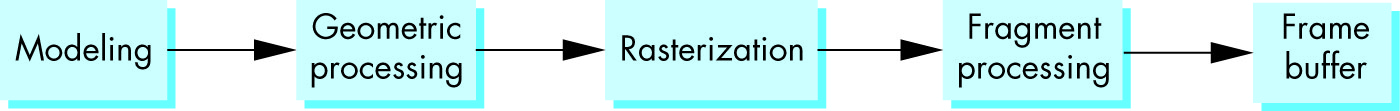 36
Angel and Shreiner: Interactive Computer Graphics 7E © Addison-Wesley 2015
Rasterization Meta Algorithms
Any rendering method process every object and must assign a color to every pixel
Think of rendering algorithms as two loops
over objects
over pixels
The order of these loops defines two strategies
image oriented
object oriented
37
Angel and Shreiner: Interactive Computer Graphics 7E © Addison-Wesley 2015
Object Space Approach
For every object, determine which pixels it covers and shade these pixels
Pipeline approach
Must keep track of depths for HSR
Cannot handle most global lighting calculations
Need entire framebuffer available at all times
38
Angel and Shreiner: Interactive Computer Graphics 7E © Addison-Wesley 2015
Image Space Approach
For every pixel, determine which object that projects on the pixel is closest to the viewer and compute the shade of this pixel
Ray tracing paradigm
Need all objects available
Patch Renderers
Divide framebuffer into small patches
Determine which objects affect each patch
Used in limited power devices such as cell phones
39
Angel and Shreiner: Interactive Computer Graphics 7E © Addison-Wesley 2015
Algorithm Experimentation
Create a framebuffer object and use render-to-texture to create a virtual framebuffer into which you can write individual pixels
40
Angel and Shreiner: Interactive Computer Graphics 7E © Addison-Wesley 2015